Malte Vesper, Dirk Koch, Vipin Kizheppatt, and Suhaib A. Fahmy
JetStream:An Open-Source high-performance PCI Express 3 streaming library for FPGA-to-Host and FPGA-to-FPGA communication
https://maltevesper.github.io/JetStream
PCIe Hierarchy
2
PCIe Hierarchy
3
PCIe Hierarchy
4
PCIe Hierarchy
5
OSI Layers
PCIe implements 3 of 7 OSI layers:
Transaction layer
Data link layer
Physical layer

Xilinx/Altera hard IP handles physical and data link layerIn the following Xilinx PCIe Gen 3 IP
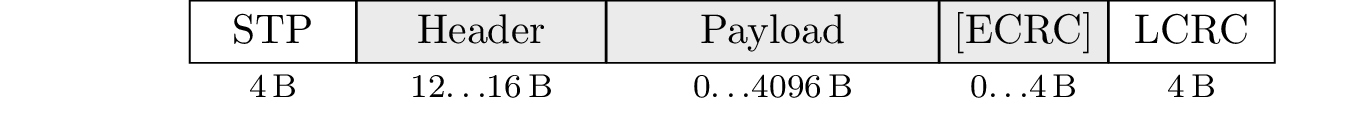 6
Whats left to the user?
Chunk transfers (alignment/max packet sizes)
Manage number of outstanding requests
Provide mechanisms for channels
Create headers
Host driver
7
Related work
Commercial solutions
Expensive
Large and monolithic
Open source
No PCIe 3x8 (except ffLink)
Often not multi FPGA

details on comparison slide
8
Related Work
9
JetStream System Achitecture
10
Straddling
Header
Payload
Header
Payload
Payload
Header 2
Payload
Payload
Header 2
Header
Payload
Payload
11
DMA Modes
12
DMA Modes
13
DMA Modes
14
Resourceusage
15
Transfersize vs Bandwidth
16
Speed
17
Stream benchmark
18
API-Example
19
Features
7 GB/s throughput
Direct Board-to-Board transfers
Transfer queues
User interrupts/registerfiles
Different DMA modes
20
Getting JetStream
https://maltevesper.github.io/JetStream/
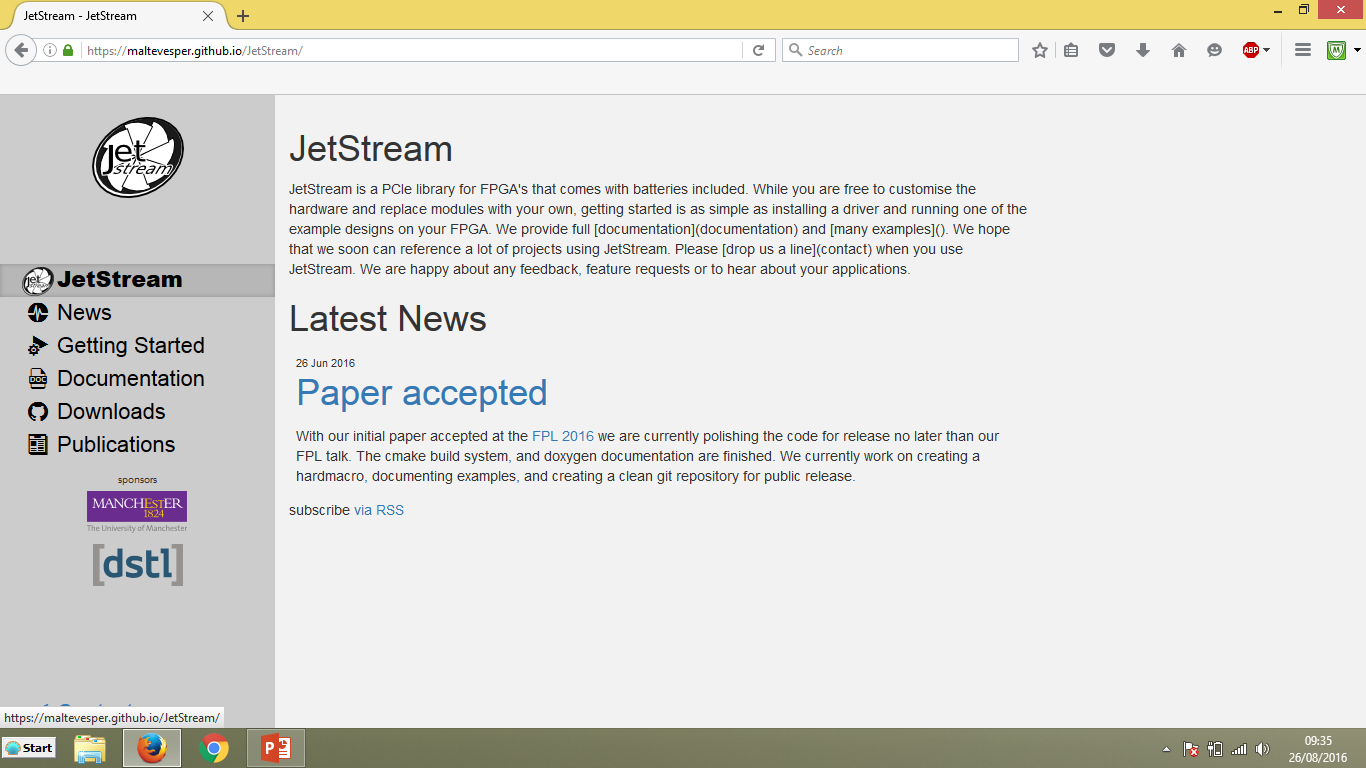 21
Future Work
BlockIP
Parameters to disable alignment, chunking, ….
PCIe 4? straddling on all interfaces
Altera port?
22
?
Thank you for your attention
Questions
https://maltevesper.github.io/JetStream